Introduction to Hospitality Industry
Chapter 4 food and beverage
After learning this chapter, you will be able to
Describe duties and responsibilities of a food and beverage director and other key department heads
Describe a typical food and beverage director’s day
List functions and responsibilities of the food and beverage department
Perform computations using key food and beverage operating ratios
Food and Beverage ManagementOrganization for a large hotel
Asst.
F&B Director
Executive
Chef
Catering
Mgr.
Restaurant
Mgr.
Sales
Associates
Bar
Persons
Sous
Chef
Services
Mgr.
Stewards
Captain
Cooks/
Chefs de
partie
Servers/
Housemen
Servers
Servers
Food and Beverage ManagementOrganization for a small operation
Food and Beverage ManagementDirector of food and beverage
Restaurants
Room Service
Minibars
Lounges
Bars
Stewarding
Food and Beverage ManagementDirector of food and beverage
Responsibilities
Exceed guests’ expectations
Lead
Identify trends
Find/keep outstanding employees
Train
Motivate
Budget
Control costs
Be profitable in all outlets
Know detailed working of front-of-the-house operations
Food and Beverage ManagementDirector of food and beverage: A day in the life
Food and Beverage ManagementKitchen
Executive Chef/Kitchen Manager
Exceed customer expectations
Food quality and quantity
Presentation, taste. temperature
Delegate operating decisions
Training hiring, firing
Achieve desired financial results
Profit contribution
Control costs
Teamwork!
Food and Beverage ManagementKitchen: Executive Chef/Kitchen Manager : A day in the life
Food and Beverage ManagementKitchen: Food Cost Percentage
Food and Beverage ManagementKitchen: Contribution Margin
Food and Beverage ManagementKitchen: Labor Cost Percentage
Labor Cost    therefore     $250     =    25%  labor cost 
       Food Sales                        $1000
Food and Beverage ManagementKitchen: Sous Chef
Pantry
Chef
Banquet
Chef
Pastry
Chef
Fish
Chef
Soup
Chef
Vegetable
Chef
May be combined in smaller kitchens
“The Brigade”
Food and Restaurant ManagementFood Outlets
Restaurant Managers
Exceed guest service expectations
Hire, train, develop employees
Set, maintain quality standards
Market
Provide banquet, coffee service, in-room dining, minibars and or cocktail lounge
Develop annual, monthly, weekly forecasts and budgets
Food and Restaurant ManagementFood Outlets
Restaurant Managers
Marketing
  +
Forecasting
CAPTURE RATE

Convert necessary amenity into profit center
$5 coupons to guests and guests of nearby hotels
Show guests restaurants/explain cuisine before they go to their rooms
Cooking demonstrations/free samples in hotel lobby
Freestanding entrances to hotel dining facilities
Food and Restaurant ManagementBars
Bar Managers
Supervise ordering process/storage of wines
Prepare wine list
Oversee staff
Monitor cost control
Assist guests in wine selection
Ensure proper service of wine
Know beers/liquors and their service
Food and Restaurant ManagementBars
Bar Managers
Supervise ordering process/storage of wines
Prepare wine list
Oversee staff
Monitor cost control
Assist guests in wine selection
Ensure proper service of wine
Know beers/liquors and their service
Food and Restaurant ManagementTypes of Bars
Lobby
Restaurant
Catering and banquet
Pool
Minibar
Night Club
Sports Bar
Casino Bar
Food and Restaurant ManagementSpecial Challenges
Pour/cost percentage
Responsible alcoholic beverage service
Pilferage
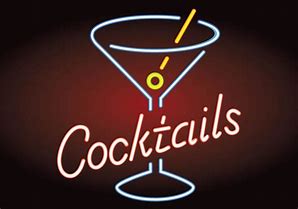 Food and Restaurant ManagementStewarding Department
Chief Steward
Maintain cleanliness of the back-of-the-house
Maintain clean glassware, china, cutlery for F&B outlets
Maintain strict inventory control and monthly stock check
Maintain dishwashing machines
Inventory chemical stock
Sanitize kitchen, banquet aisles, storerooms, walk-in freezers and all equipment
Post control and coordination with exterminating company
Forecast labor and cleaning supplies
Food and Restaurant ManagementCatering Department
Banquet
 Bars
Catering Sales
 Mgr.
Catering
Director
Catering
 Service Mgr.
Maître de/
Captains
On-Call
Servers
Catering
 Steward
Bartenders/
Servers
Houseman
Banquet
Chef
Executive
Chef
Banquet
Cooks
Food and Restaurant ManagementCatering Department
Food and Restaurant ManagementDirector of Catering
Lead a team of employees
Set up department mission, goals, objectives
Set service standards
Maintain catering department
Food and Restaurant ManagementSales Leads
Hotel Director of Sales
General Manager
Corporate office sales department
Convention and Visitor Bureau
Event Board of competing hotels
Rollovers
Cold calls
Food and Restaurant ManagementMost Frequent Catering Events
Meetings
Conventions
Dinners
Luncheons
Weddings
Food and Restaurant ManagementRoom Setups
Food and Restaurant ManagementCatering Event Order
Food and Restaurant ManagementCatering Service Manager
Direct the service of all functions
Supervise catering house persons in setting up the room
Schedule banquet captains/approve staffing levels
Cooperate with banquet chef/check menus, service arrangements
Check client satisfaction with room setup, food, beverages, service
Check last minute details
Make out client bills immediately after event
Adhere to all hotel policies and procedures
Calculate/distribute gratuity and service charges
Coordinate special requirements with Director of Catering
Food and Restaurant ManagementRoom Service/In-Room Dining Challenges
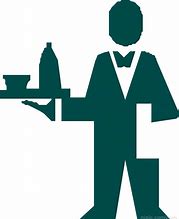 Profitability
Delivery of service on-time
Avoid complaints of excessive charges
Forecasting demand
Different time zones
Weekdays, weekends
Westin Hotels  - Service Express
Employee training
Food and Restaurant ManagementSustainable Food & Beverage
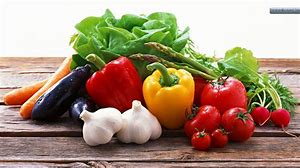 Save water
Save energy
Recycle
Reuse
Food and Restaurant ManagementTrends in Lodging Food & Beverage
Branded restaurants
Opting out of food/beverage outlets
More casual dining
Theme restaurants
Standardized menus in the chain
Sports-themed beverage outlet
Heightened use of technology
More low-fat, low-carb items on menu
Locally sourced produce